Развитие информационно-образовательной среды СГЭУ
Горбатов Сергей Васильевичдоцент, к.п.н.Начальник отдела ДОТиЭО СГЭУ
Информационно-образовательное пространство СГЭУ
Электронное информационно-образовательное пространство СГЭУ
Информационно-образовательная 
среда СГЭУ
Электронный каталог ЭУММД
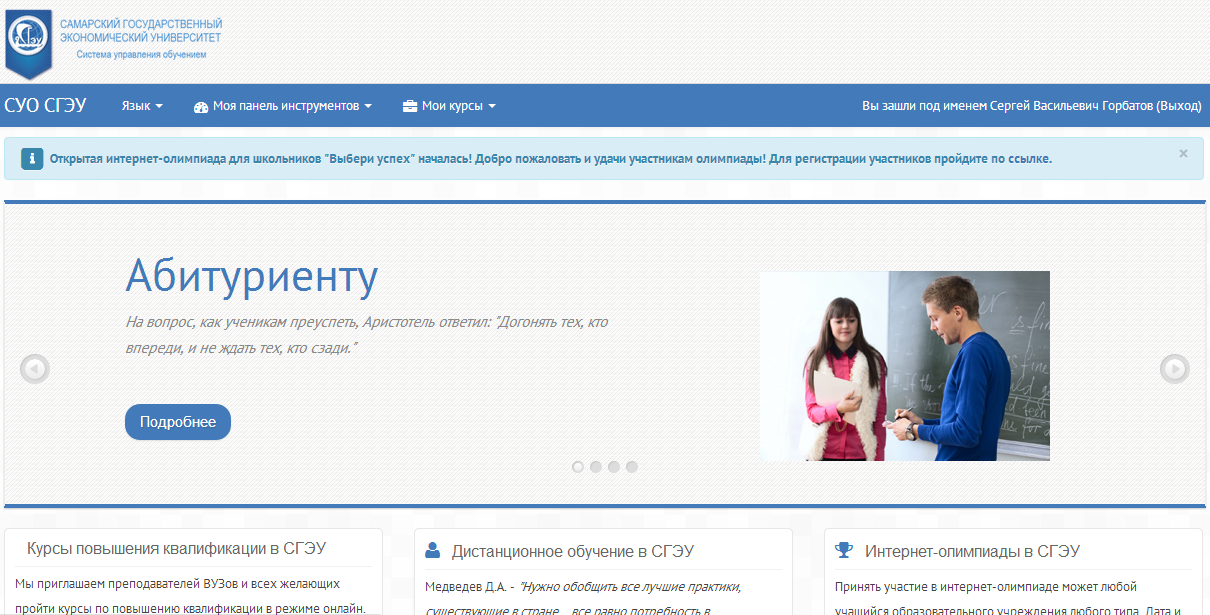 Обязательные элементы электронного учебно-методического комплекса
Возможности каталога ЭУММД
Главная страница каталога ЭУММД
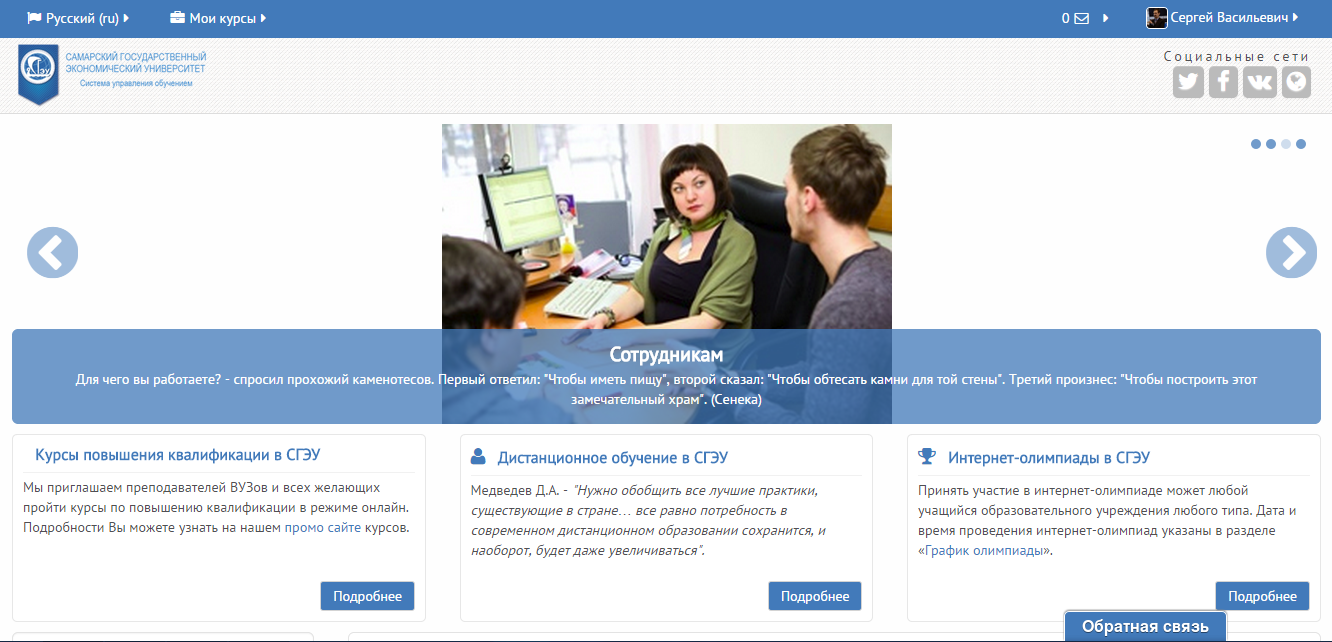 Поисковые возможности каталога
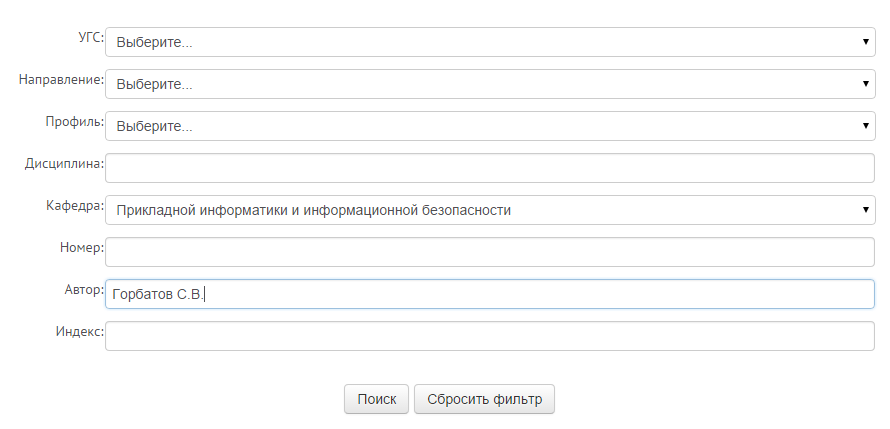 Результаты поиска ЭУМК в каталоге
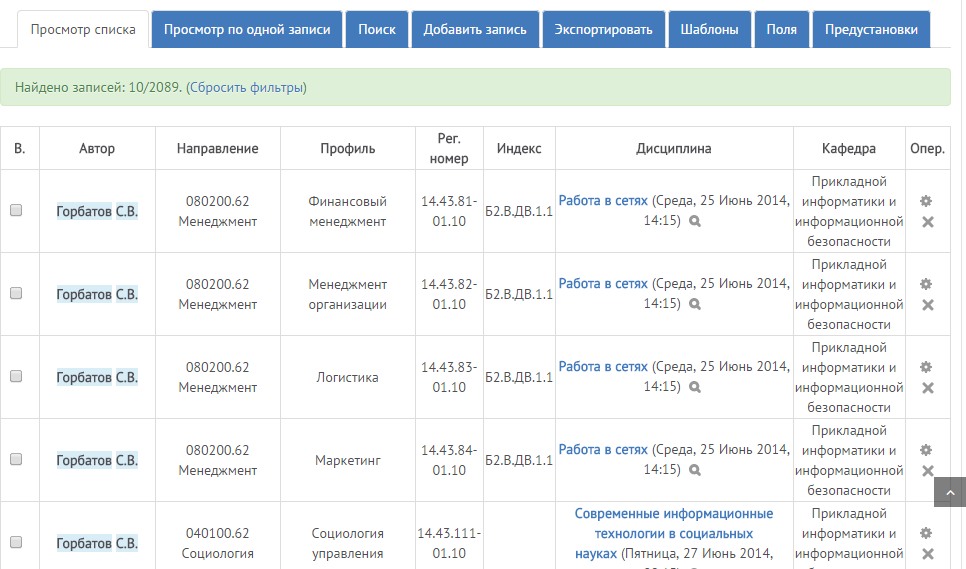 Пример ЭУММД
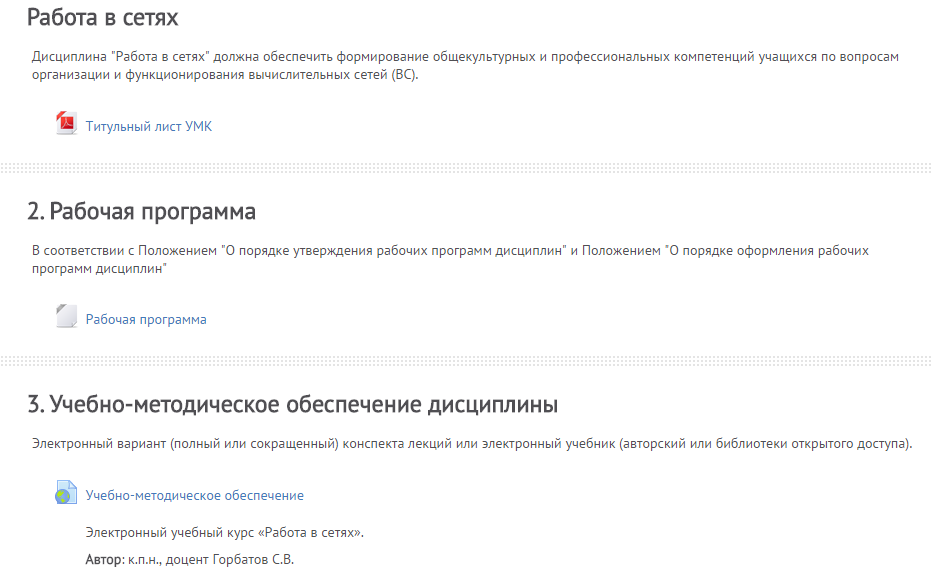 Пример рабочей программы
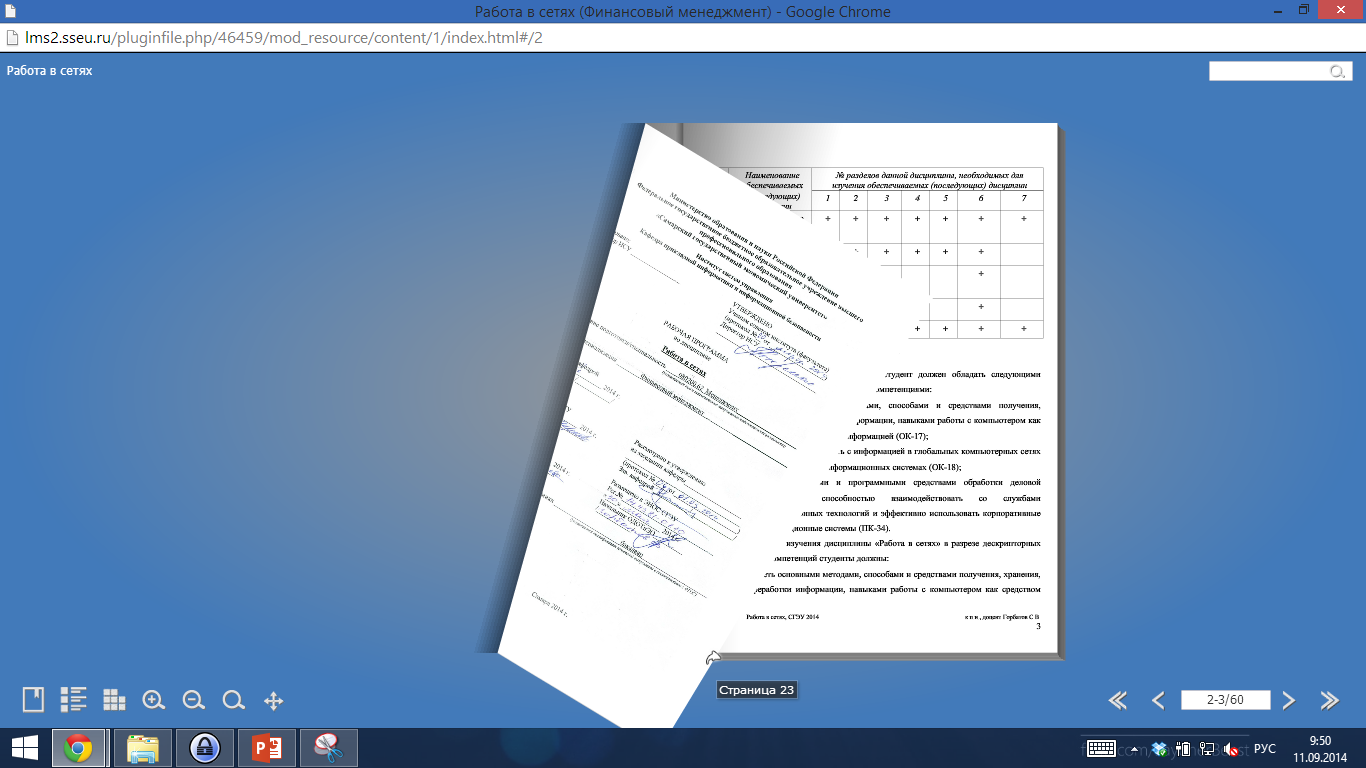 Примеры отчетов по тестированию в каталоге ЭУММД
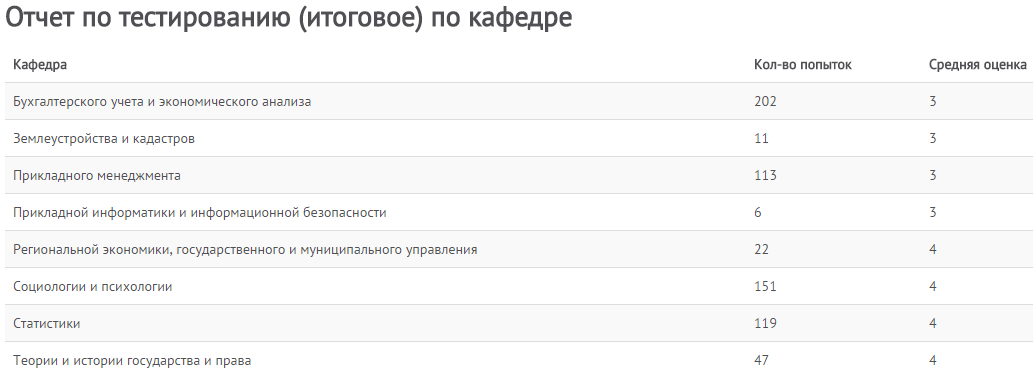 Примеры отчетов по тестированию в каталоге ЭУММД
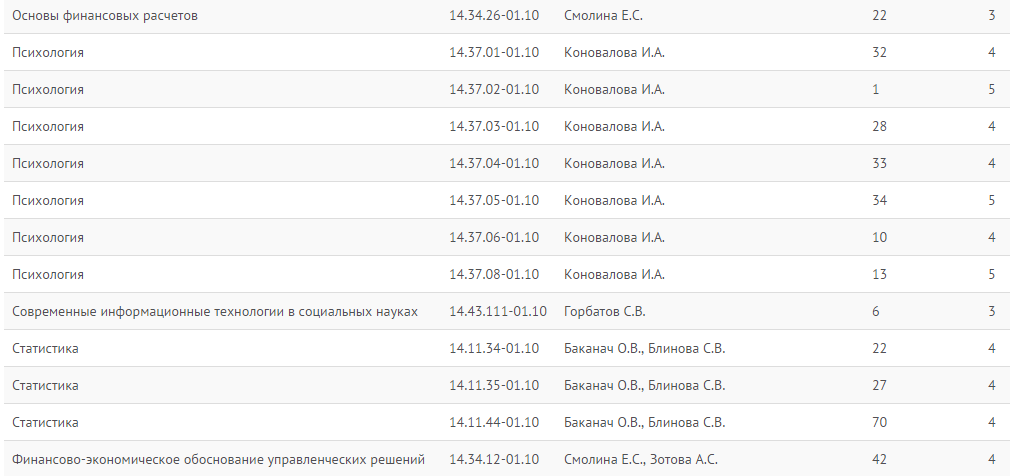 Примеры отчетов по тестированию в каталоге ЭУММД
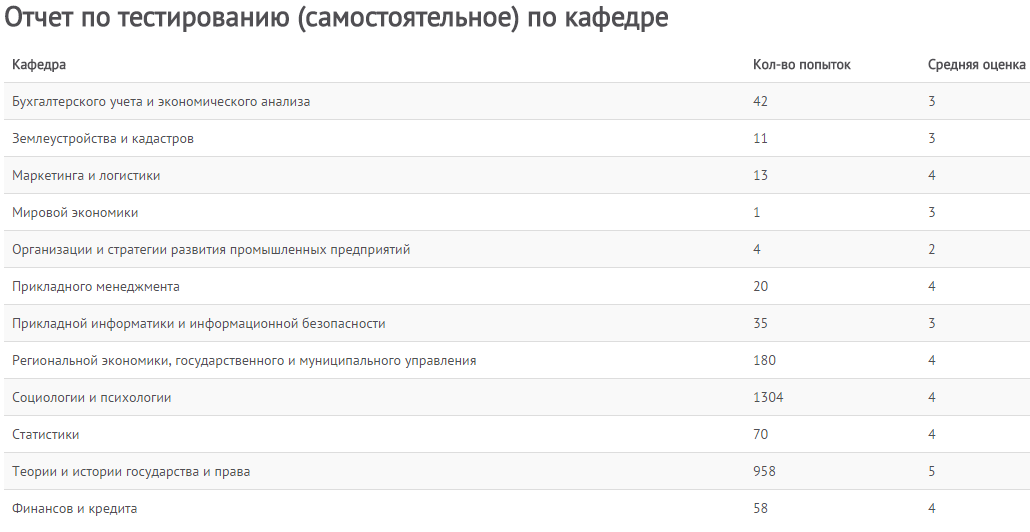 Описание электронного каталога интерактивных методов обучения
Электронный каталог (в рамках каталога ЭУММД) используемых интерактивных методов обучения.
Описание электронного каталога интерактивных методов обучения
Электронный каталог (в рамках каталога ЭУММД) используемых интерактивных методов обучения.
1. Поиск материалов ИМО можно осуществлять как в УМК, 
так и в специализированном каталоге ИМО
2. Критерии поиска (вид материалов, ФИО автора, кафедра и др.)
3. Хранятся материалы ИМО в рамках соответствующих УМК дисциплин
Соответствие ИОС СГЭУ ФГОС 3+
Электронная информационно-образовательная среда организации должна обеспечивать:
Соответствие ИОС СГЭУ ФГОС 3+
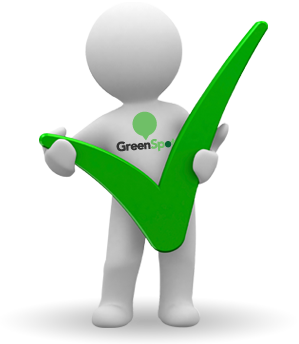 Соответствие ИОС СГЭУ ФГОС 3+
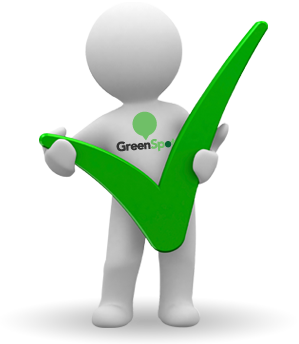 Соответствие ИОС СГЭУ ФГОС 3+
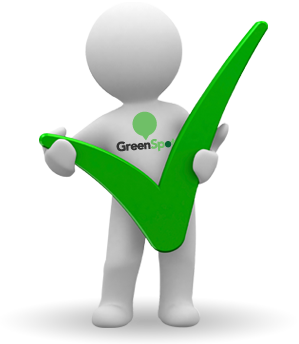 Соответствие ИОС СГЭУ ФГОС 3+
Взаимодействие между участниками образовательного процесса, в том числе синхронное и (или) асинхронное взаимодействие посредством сети «Интернет»
Система управления обучением
Электронный каталог ЭУММД
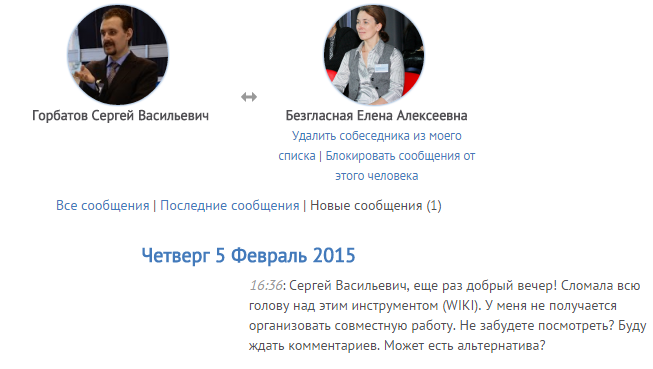 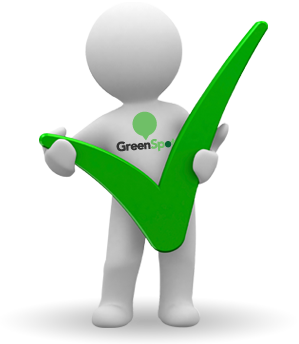 Соответствие ИОС СГЭУ ФГОС 3+
Формирование электронного портфолио обучающегося, в том числе сохранение работ обучающегося, рецензий и оценок на эти работы со стороны любых участников образовательного процесса
портфолио = личное дело?
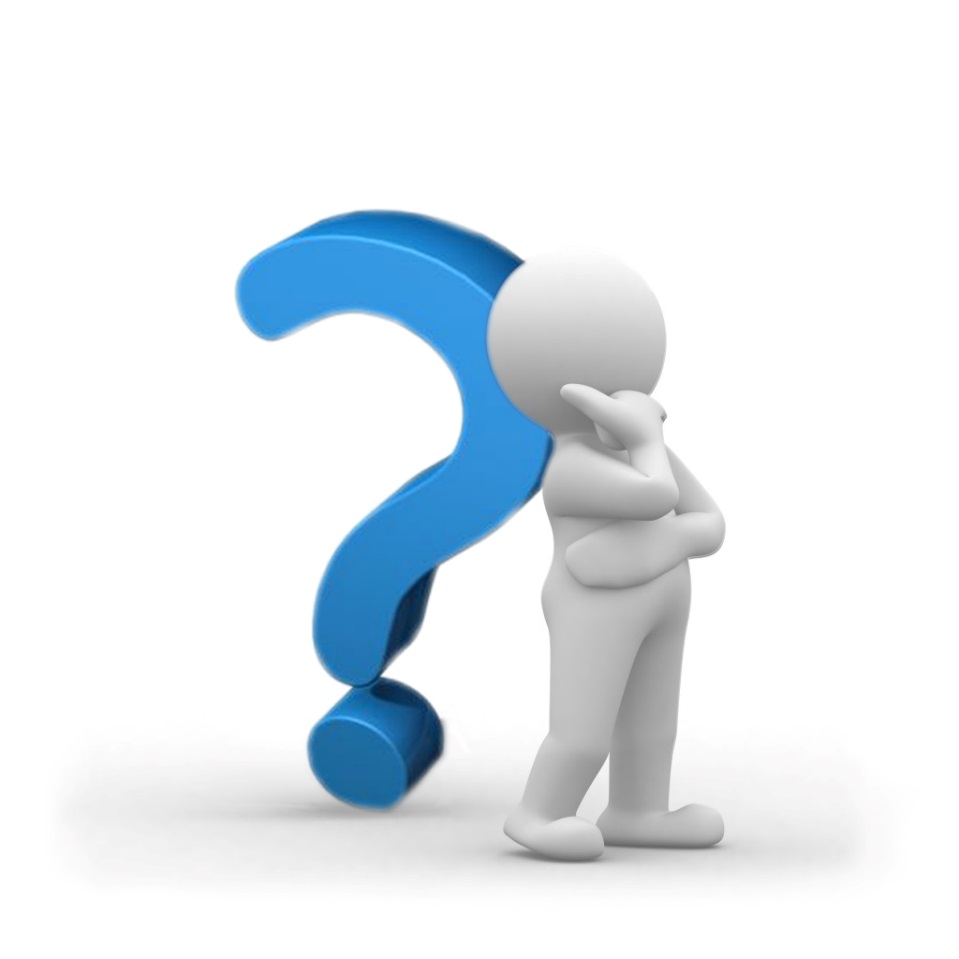 Формирование портфолио – это способ накопления образовательных, профессиональных, творческих и личных достижений владельца.
Портфолио – это не формализуемый документ
Соответствие ИОС СГЭУ ФГОС 3+
Формирование электронного портфолио обучающегося, в том числе сохранение работ обучающегося, рецензий и оценок на эти работы со стороны любых участников образовательного процесса
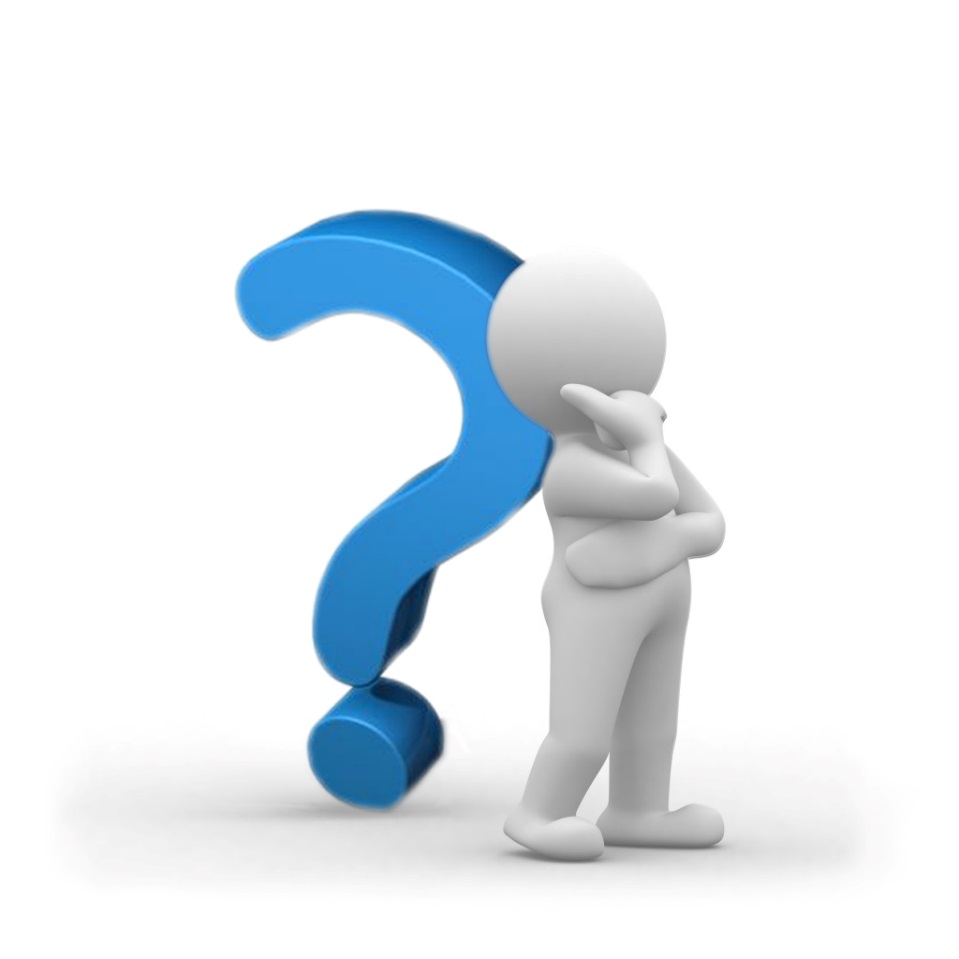 Задачи на ближайшее время в области развития ИОС СГЭУ
Развитие информационно-образовательного пространства (ОИС) СГЭУ
Спасибо за внимание !!!
Горбатов Сергей Васильевичдоцент, к.п.н.Начальник отдела ДОТиЭО СГЭУ